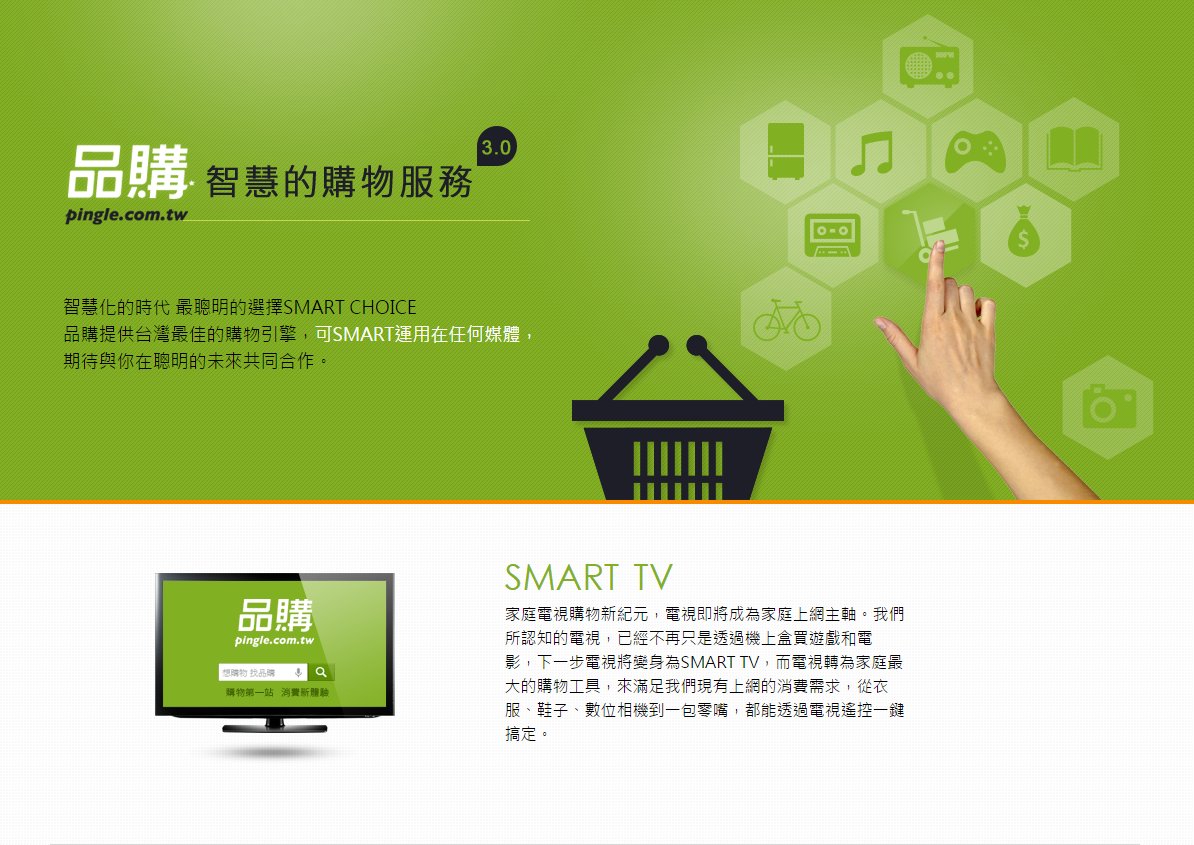 Mid-Term Report
Department of Graphic Communication Arts
Name：Wu Chao Chao
ID：10250811
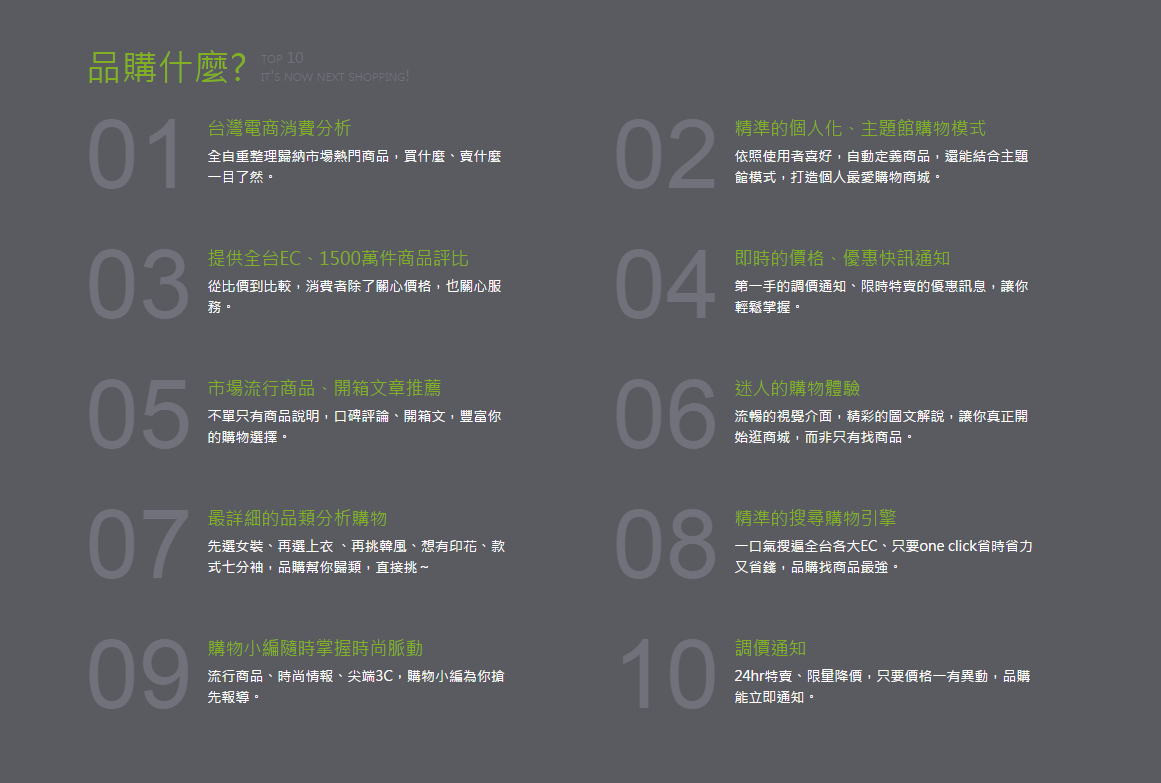 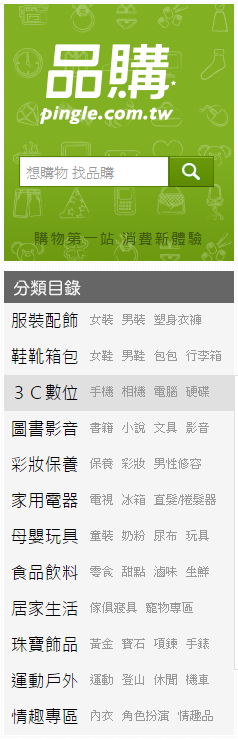 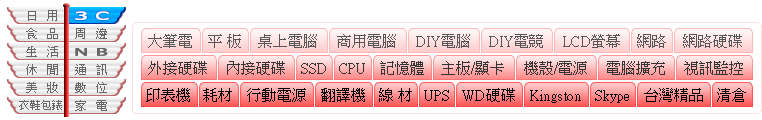 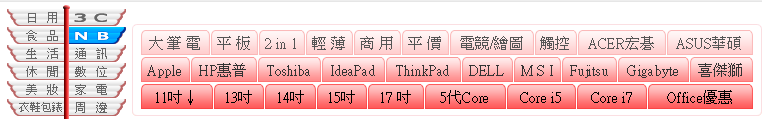 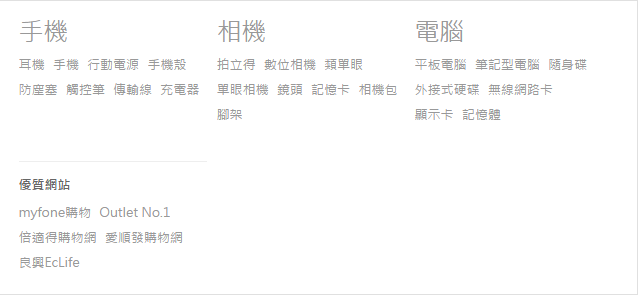 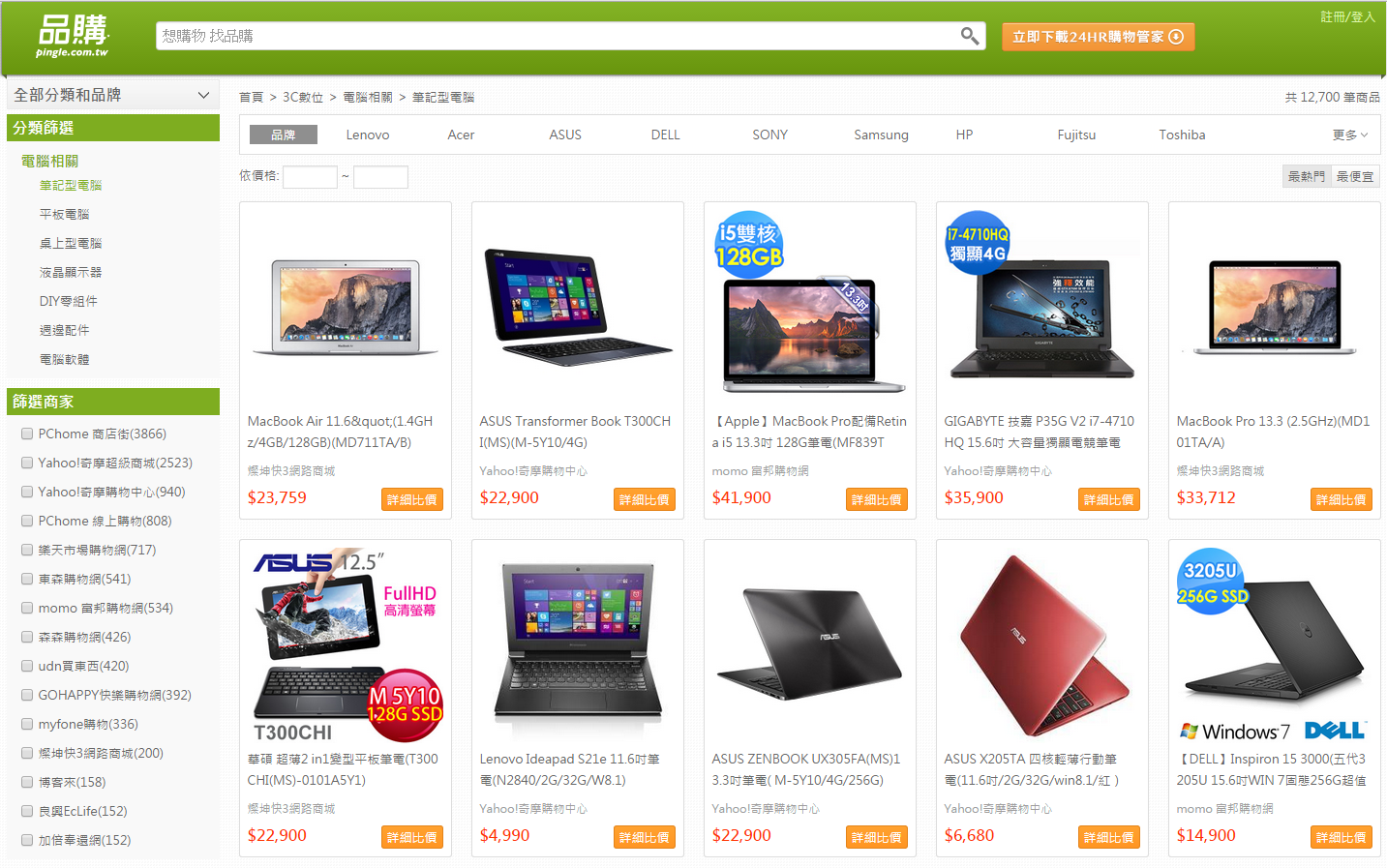 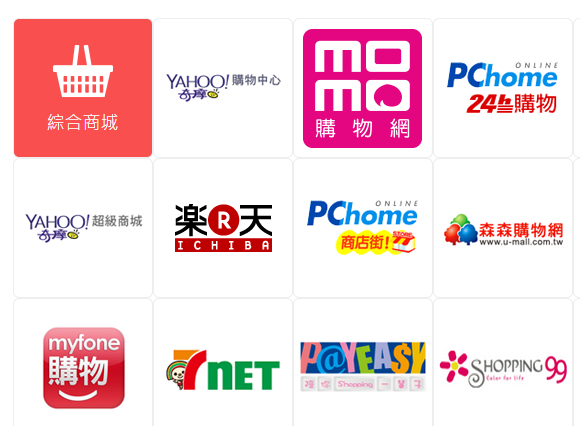 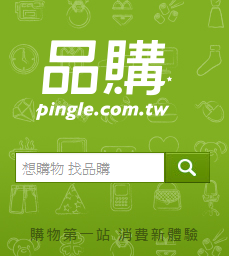 客服
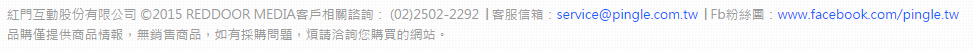 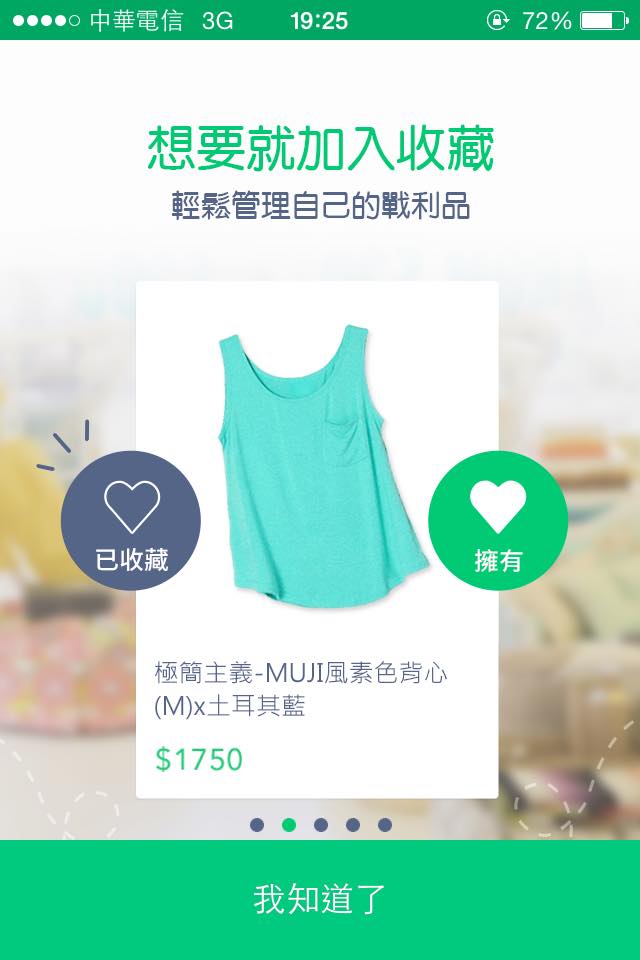 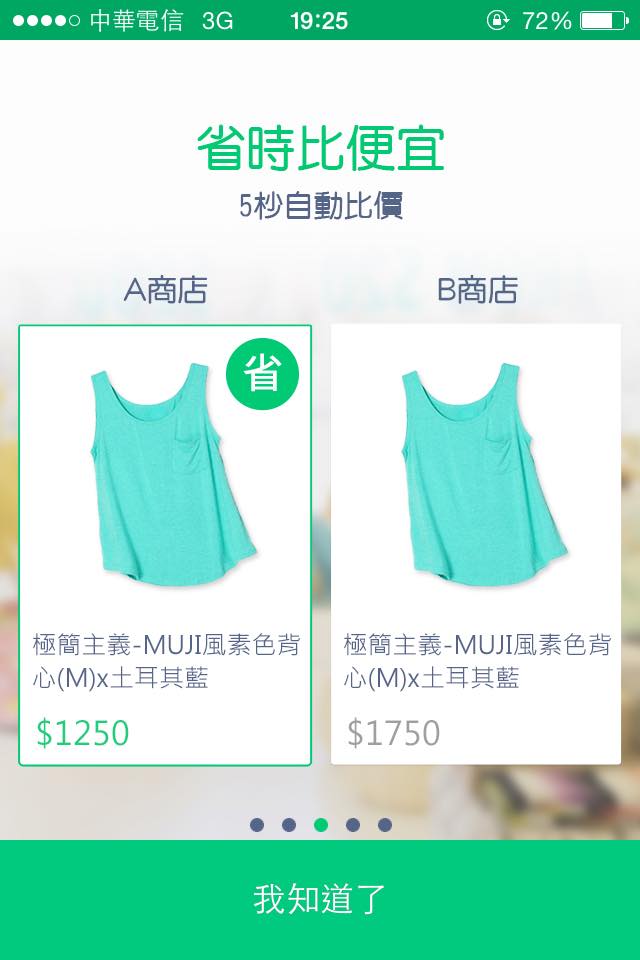